الصف : الأولالمادة : علوم الدرس :الغذاء وأهميته ونظافته
مخرجات التعلم
تأمل الصور الآتية:
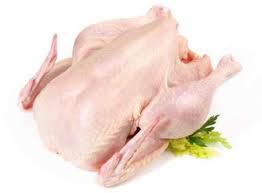 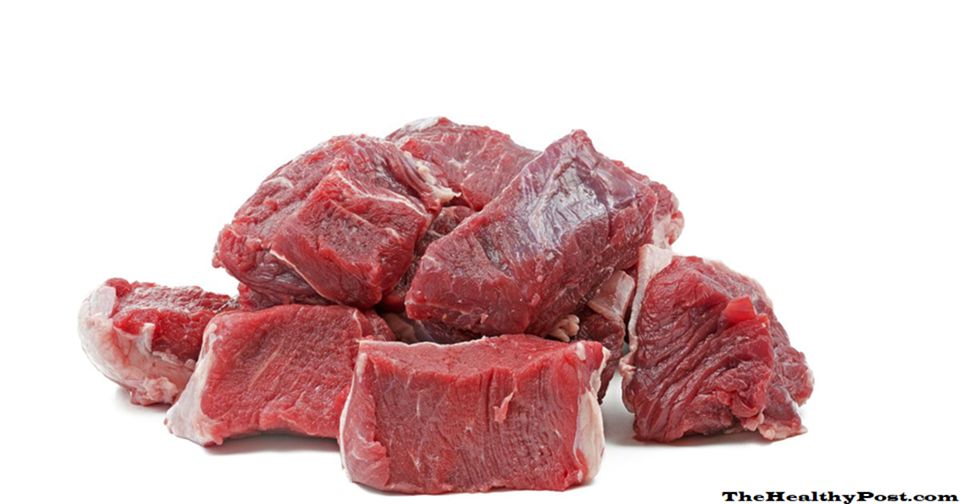 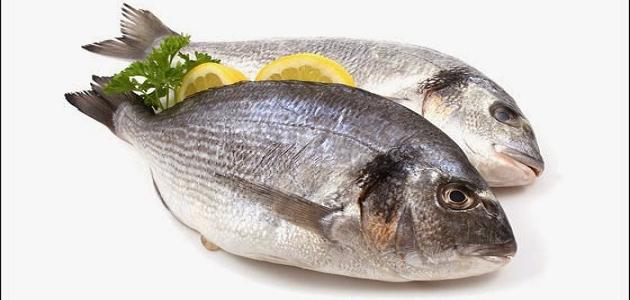 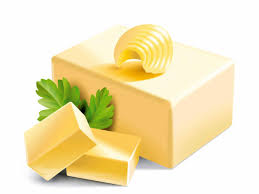 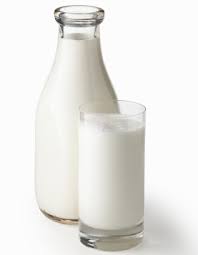 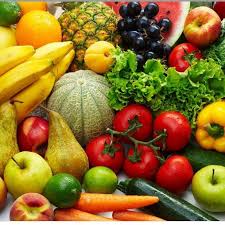 آكل البيض واللحم والسمك والدجاج والجبن وغيرها للحصول على غذاء صحي
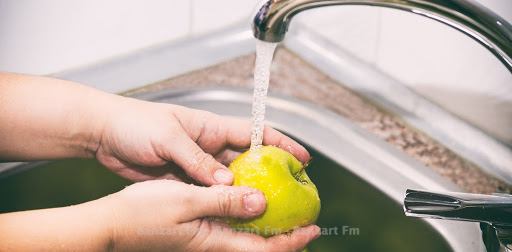 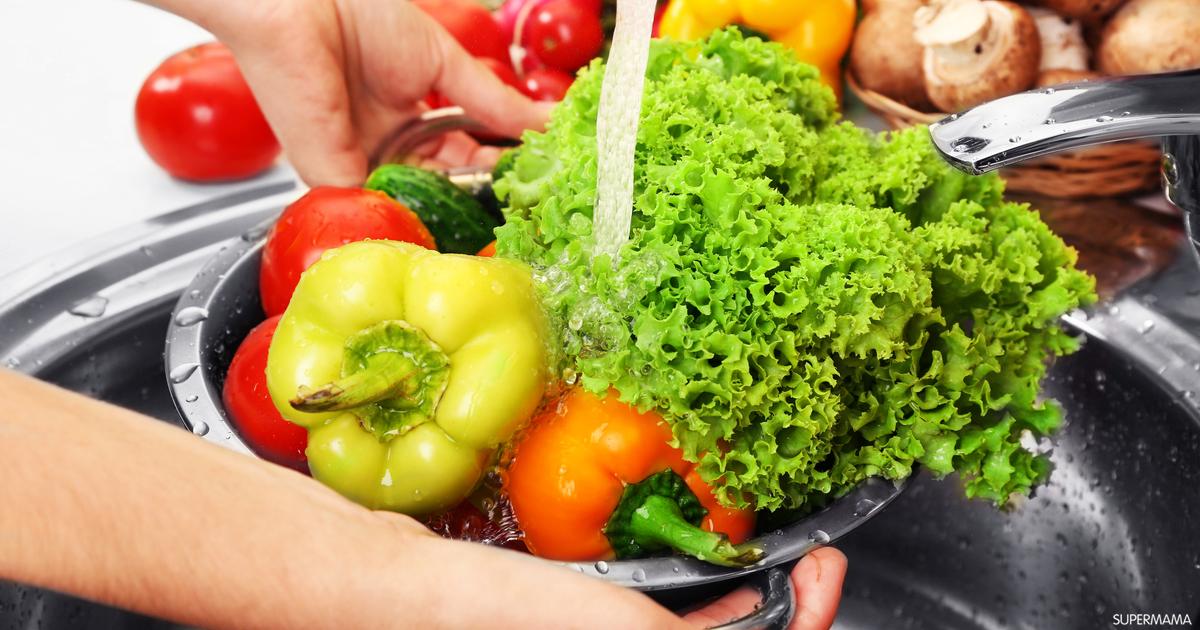 أغسل الخضر والفواكه قبل أكلها
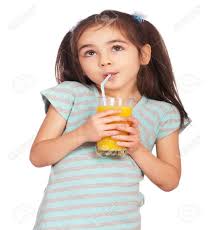 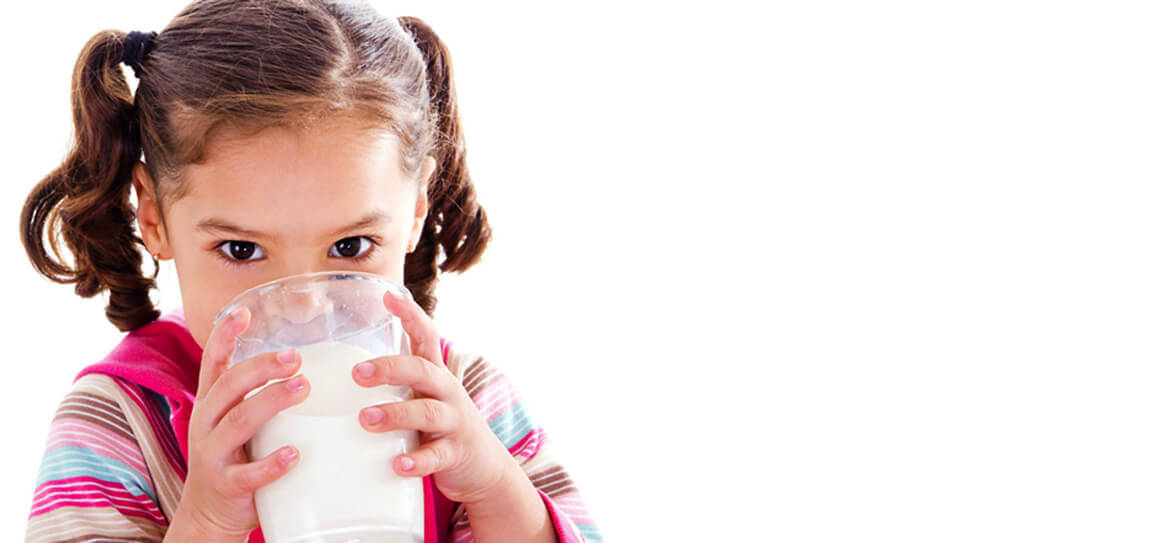 أشرب العصير الطبيعي 
أشرب الحليب المغلي
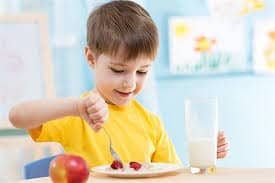 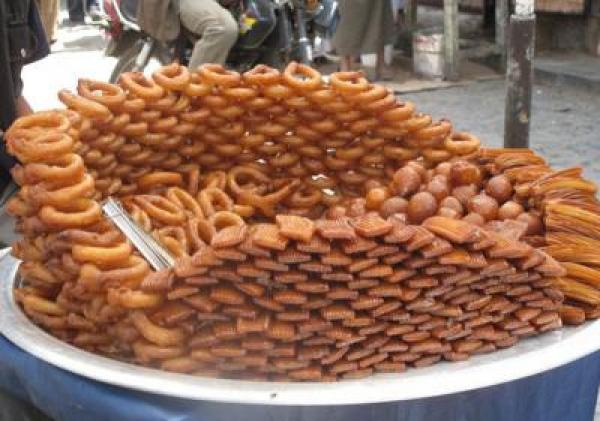 أجلس جلسة صحية حين آكل الطعام
أتجنب شراء الأطعمة المكشوفة
أذكر العادات الغذائية السليمة
شكراً لحسن استماعكم